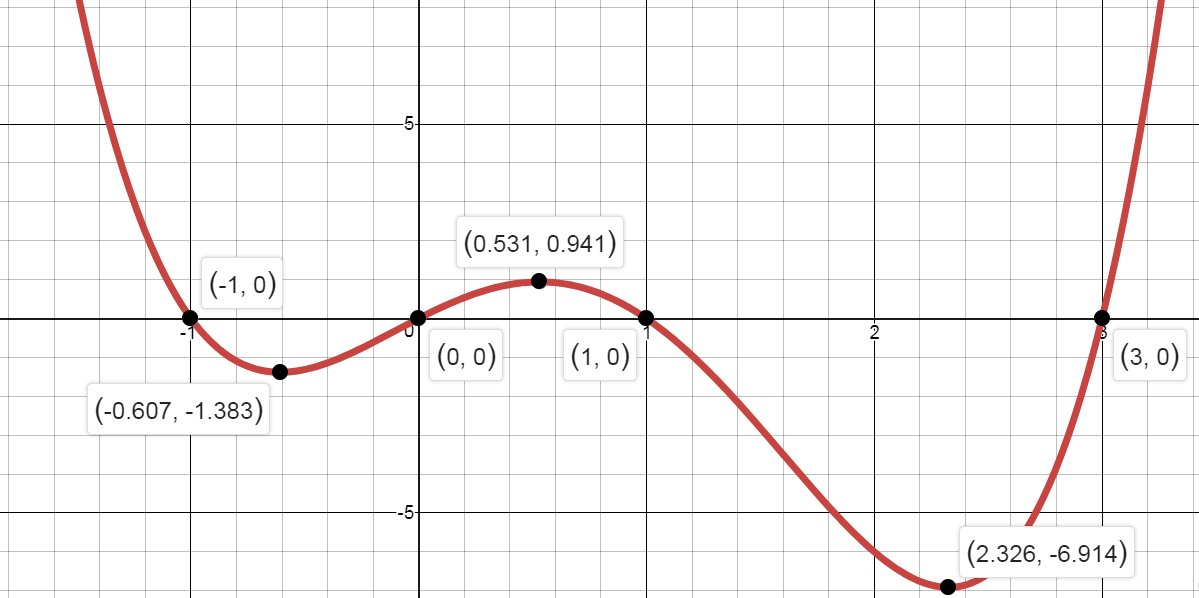 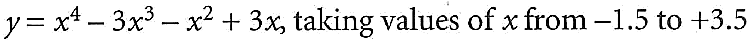 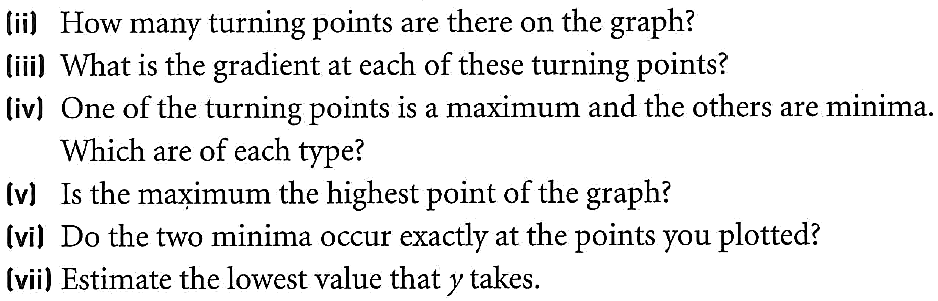 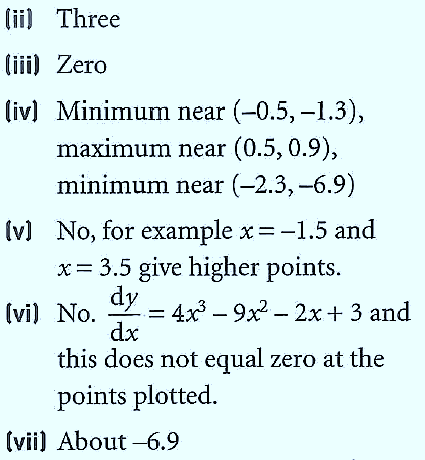 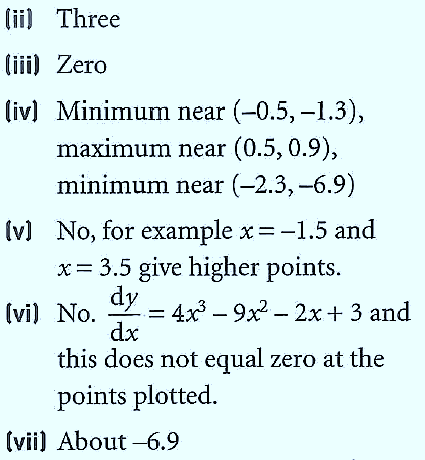 [Speaker Notes: This lesson contains resources taken from Boardworks, DrFrostMaths & Edexcel C2 Textbook.]
Stationary Points
Stationary Points
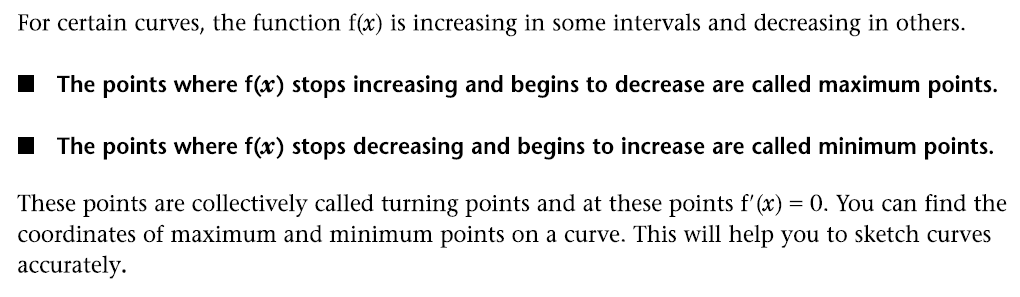 Local maximum
Note: It’s called a ‘local’ maximum because it’s the function’s largest output within the vicinity. Functions may also have a ‘global’ maximum, i.e. the maximum output across the entire function. This particular function doesn’t have a global maximum because the output keeps increasing up to infinity. It similarly has no global minimum, as with all cubics.
Local minimum
?
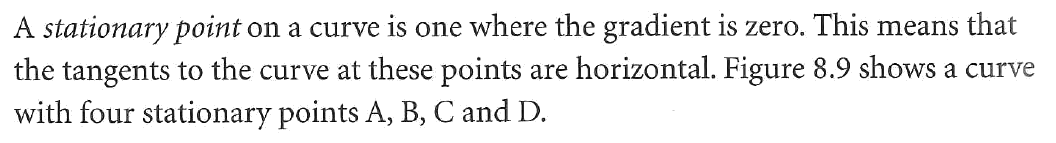 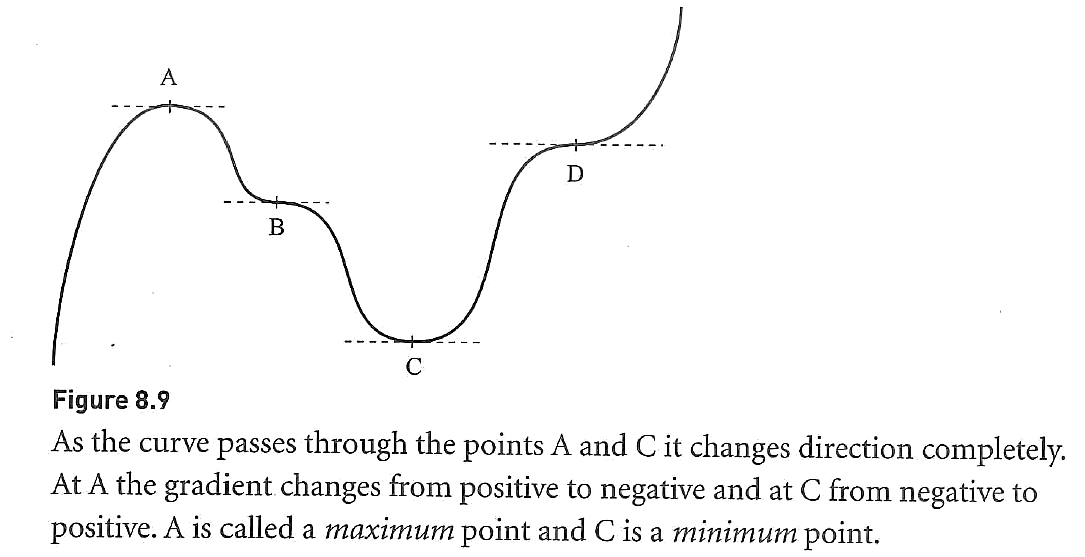 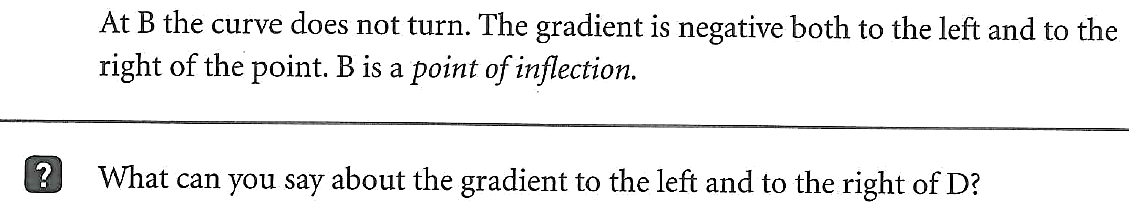 Your Turn
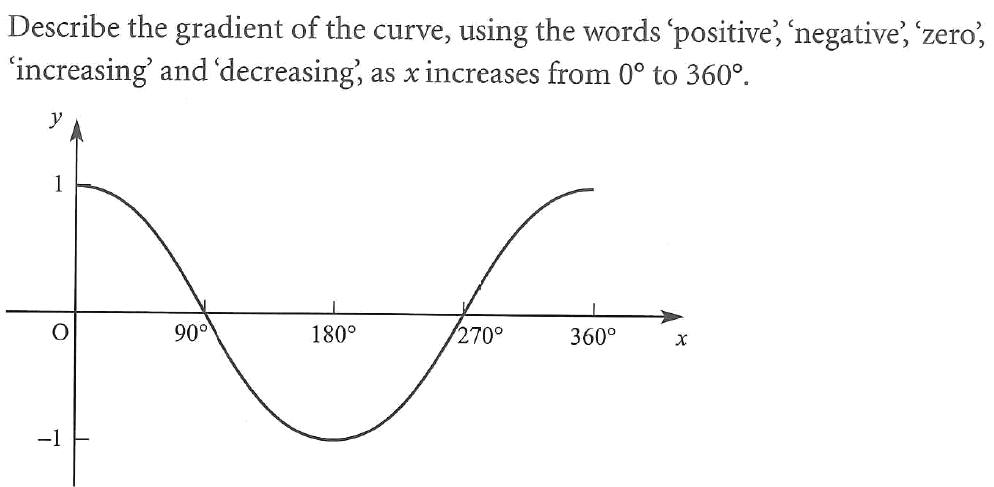 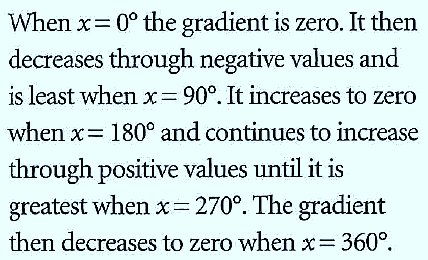 We can find the coordinates of the stationary point on a
given curve by solving             For example:
3x2 – 12 = 0
Example
Find the coordinates of the stationary points on the curve with equation y = x3 – 12x + 7.
x2 – 4 = 0
(x – 2)(x + 2) = 0
x = 2   or   x = –2
Find the coordinates of the stationary points on the curve with equation y = x3 – 12x + 7.
Substituting x = 2 into y = x3 – 12x + 7 gives
y = 23 – 12(2) + 7
= 8 – 24 + 7
= –9
So one of the stationary points has the coordinates (2, –9).
Substituting x = –2 into y = x3 – 12x + 7 gives
y = (–2)3 – 12(–2) + 7
= –8 + 24 + 7
= 23
So the other stationary point has the coordinates (–2, 23).
Your Turn
?Method 1: Differentiation
?
?Method 2: Completing the Square
Note: Method 2 is only applicable for quadratic functions. For others, differentiation must be used.
Your Turn
Edexcel C2 May 2013 (Retracted)
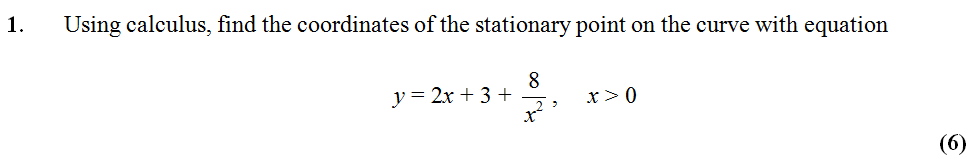 (2,9)
Although it might be interesting to know if this is a minimum point or a maximum point...
?
Maximum & Minimum Points
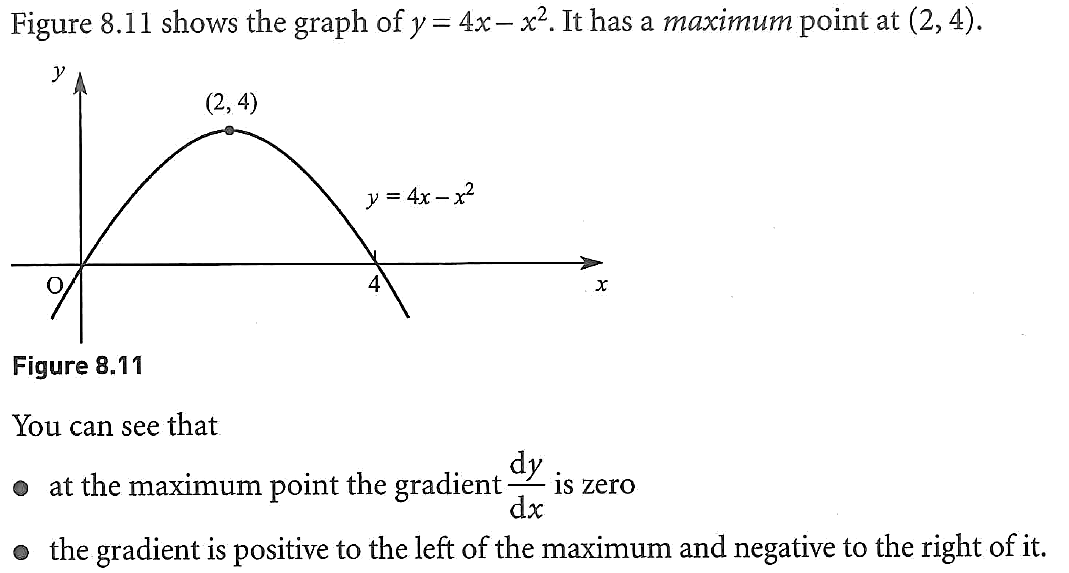 Maximum	 	 &		Minimum
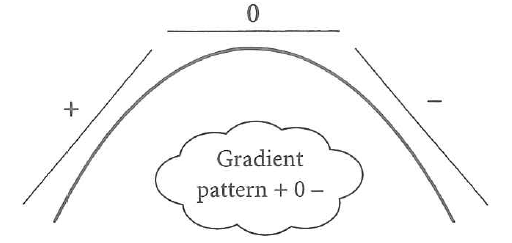 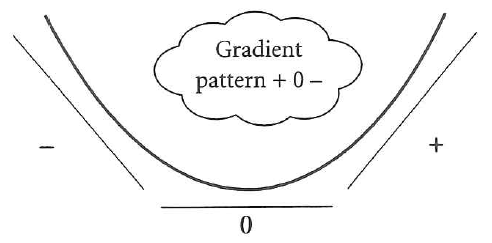 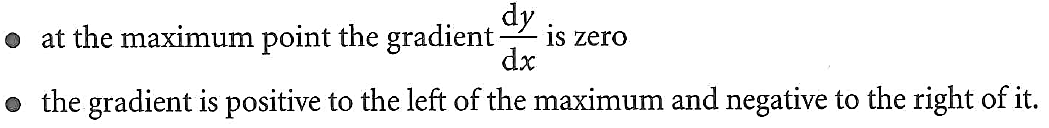 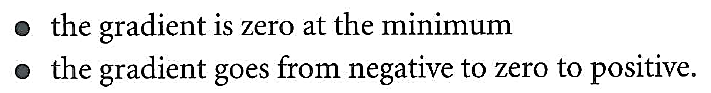 A maximum point can often be called a ‘peak’ and a minimum point a ‘trough’.
Do we have a maximum or minimum?
Method 1: 
Consider the points immediately before and after the stationary point.
Method 2: 
Use the second-order derivative to see whether the gradient is increasing or decreasing.
?
?